aRT:Tutorial Ultra-Concentrado
Giovana Mira de Espindola

São José dos Campos, 2010
Apresentação
1 aula de 3 horas
Parte 1: Introdução ao aRT
Parte 2: Instalação, Dados e Funções
Parte 3: Exercícios
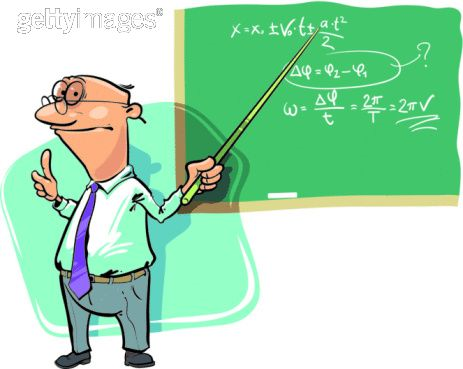 Sobre o aRT
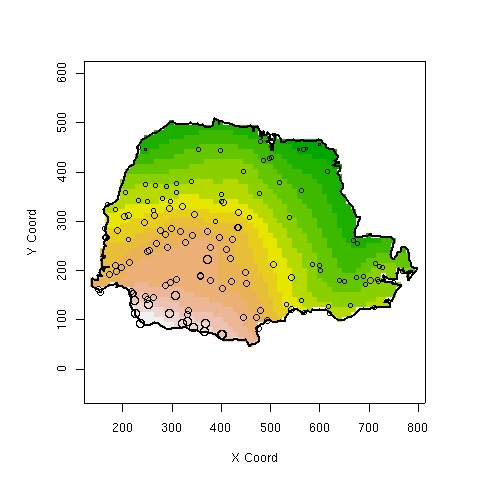 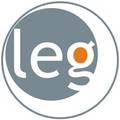 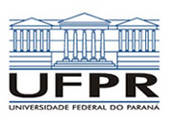 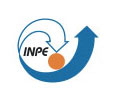 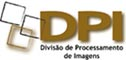 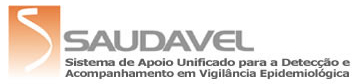 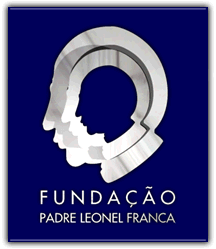 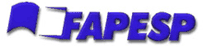 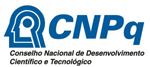 O que é o aRT?
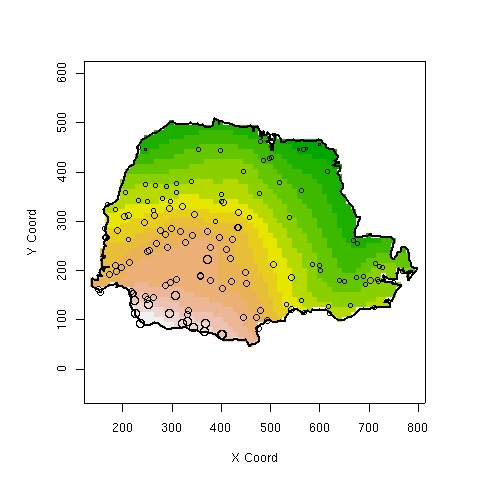 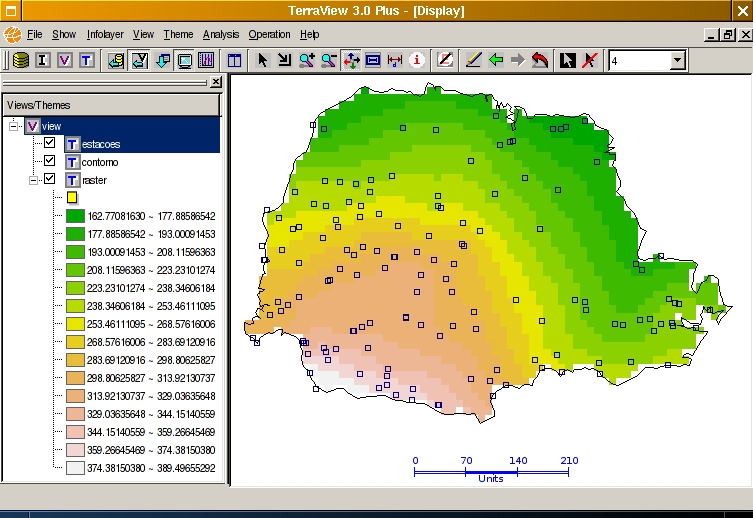 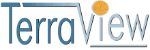 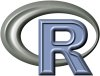 SGBD
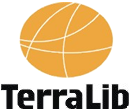 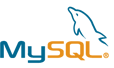 www.leg.ufpr.br/aRT
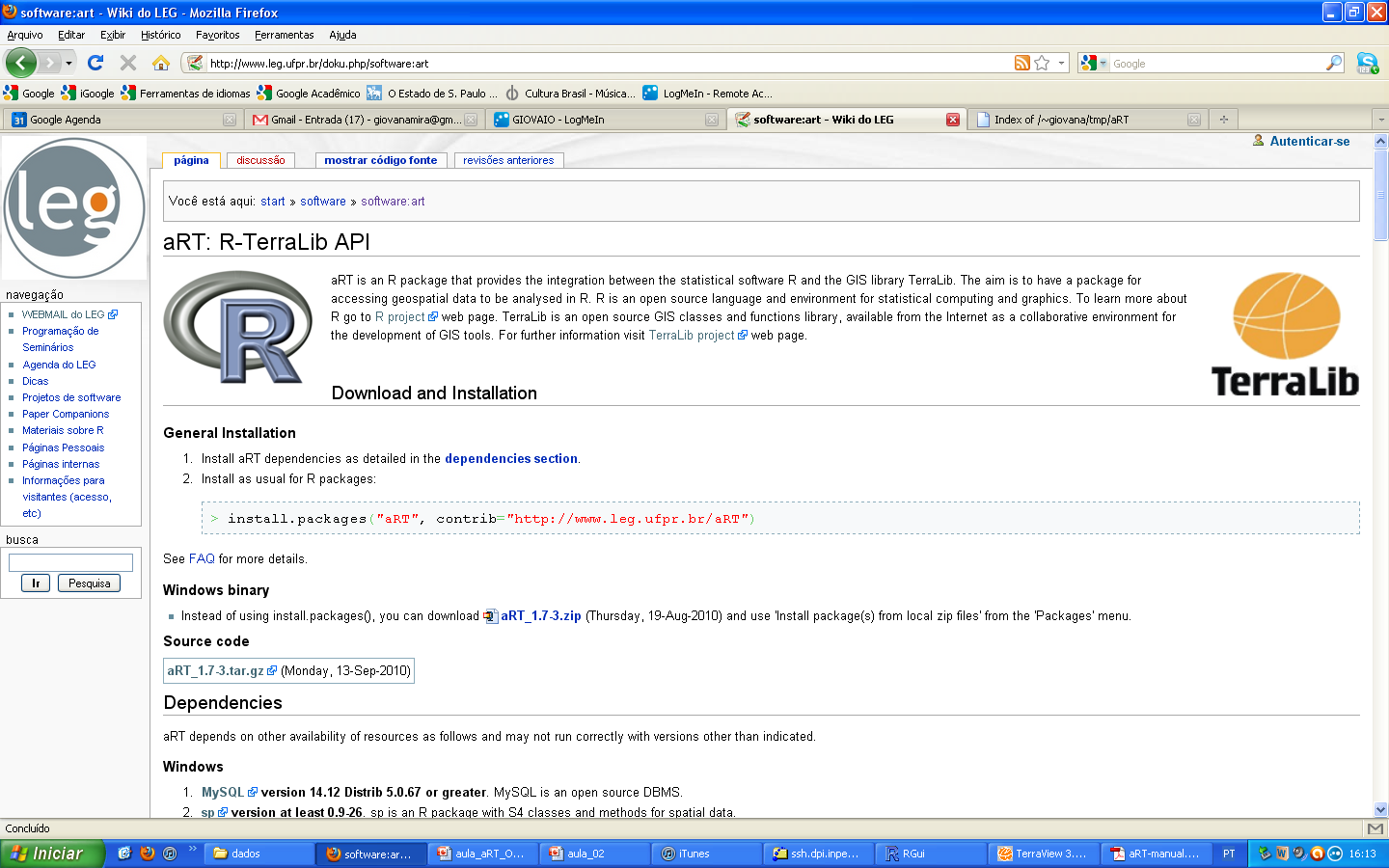 O que é o aRT?
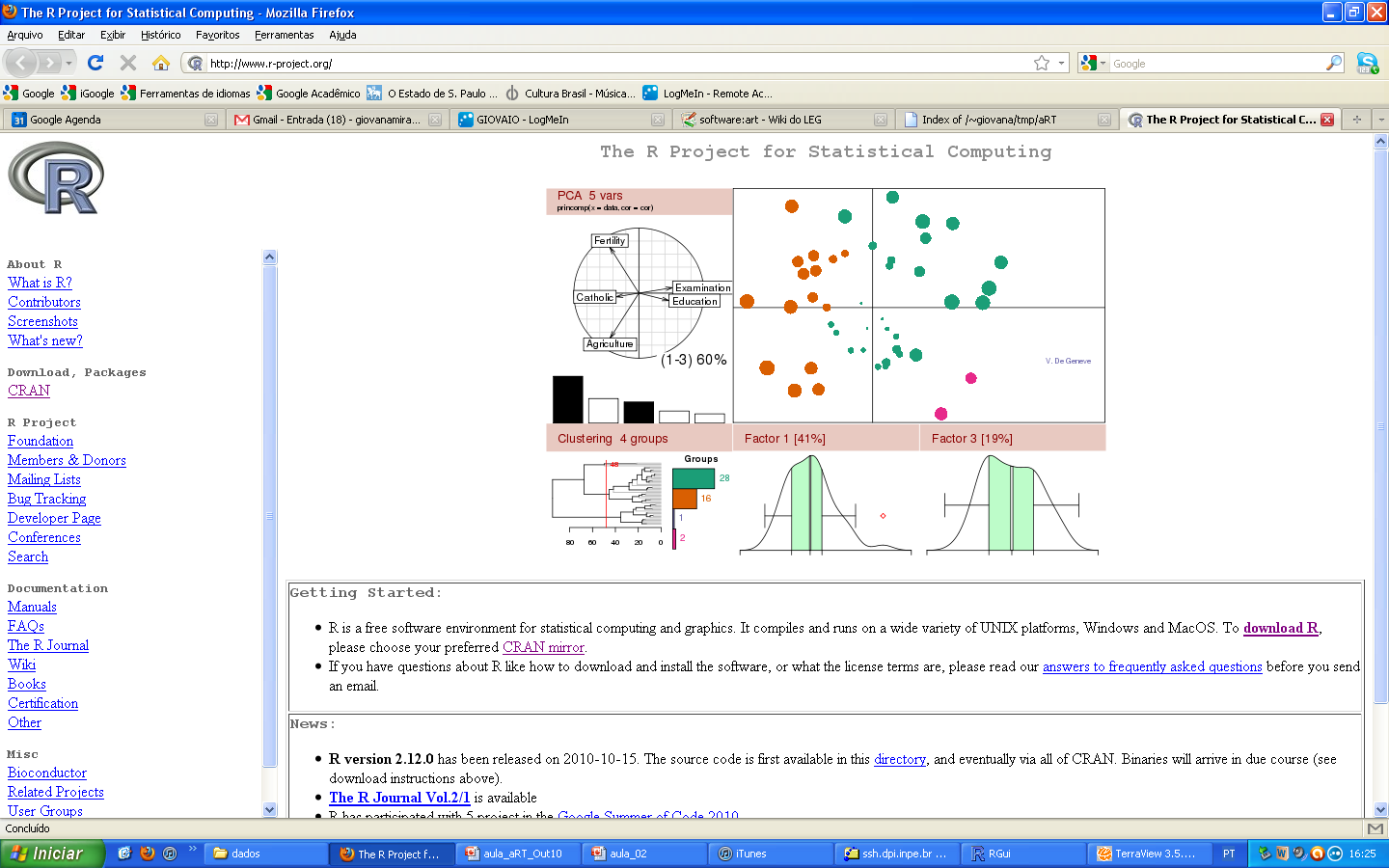 Map of Visitor Locations
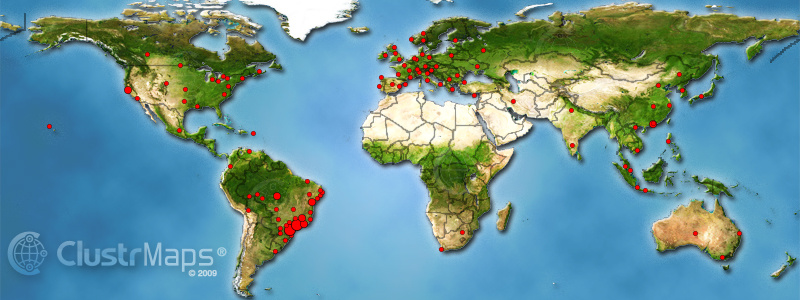 Instalação
http://www.dpi.inpe.br/~giovana/tmp/aRT/

MySQL (mysql-5.0.51b-win32.zip)
TerraView 3.5.0
R 2.11.1 (R-2.11.1-win32.exe)
sp (pacote R - sp_0.9-66.zip)
aRT 1.7-3 (pacote R - aRT_1.7-3)
dados (Limite Amazônia Legal, Rodovias, Hidrovias, Assentamentos)
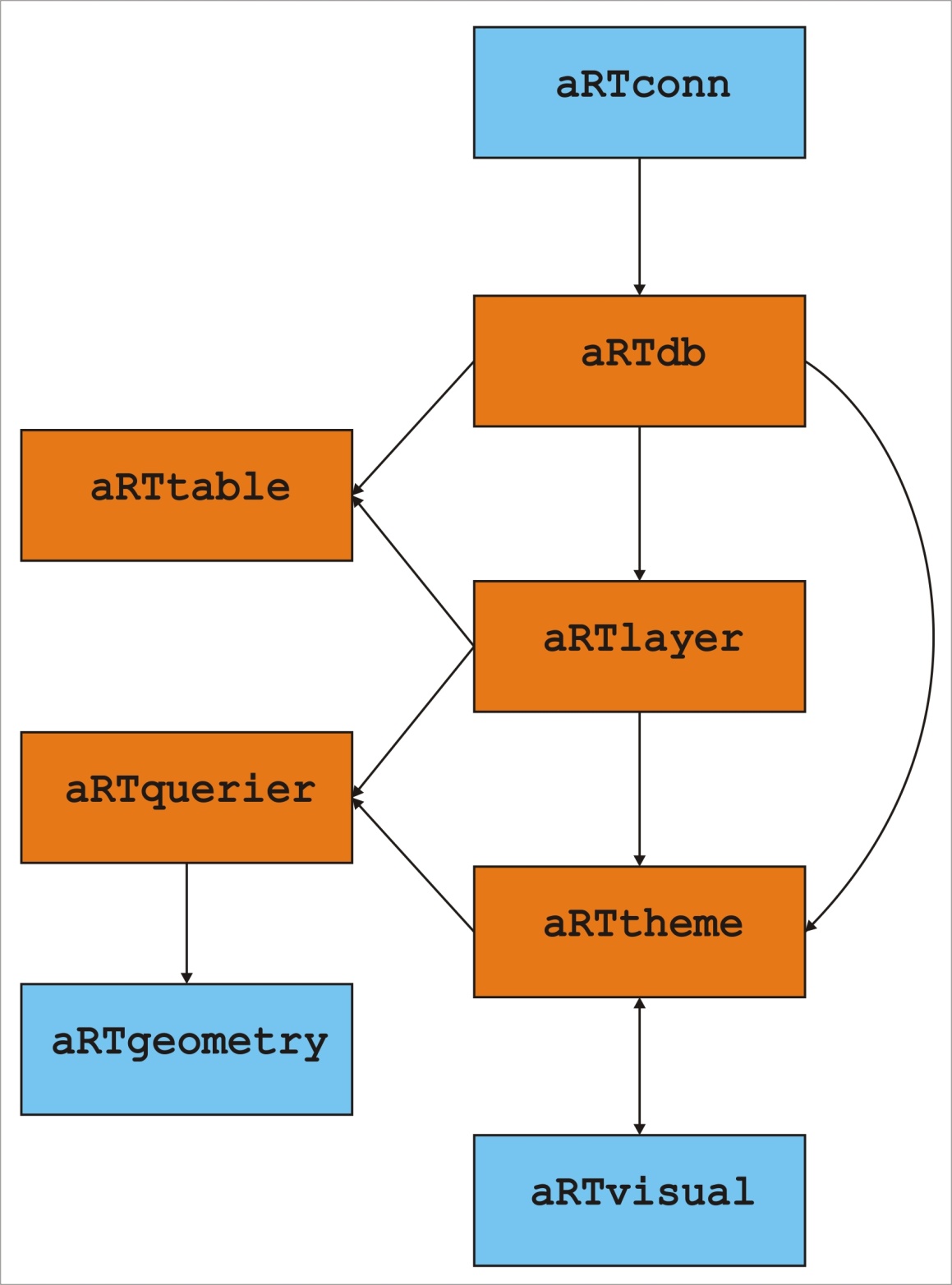 Estrutura do Pacote
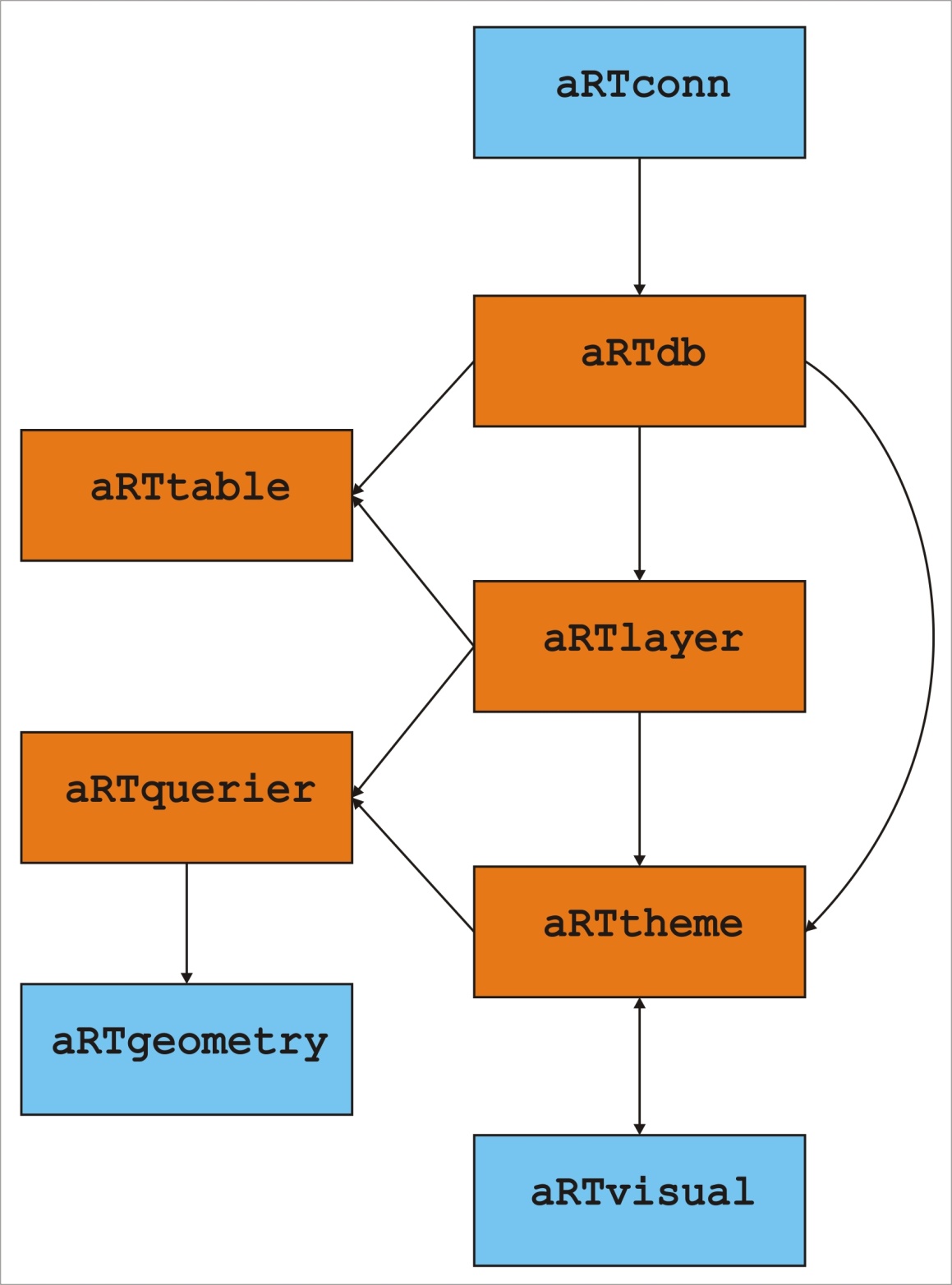 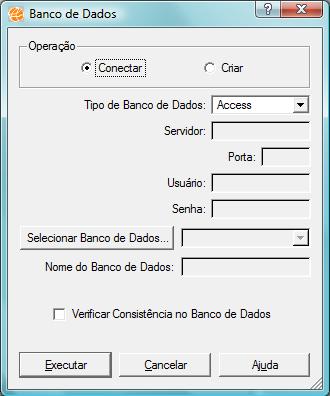 Estrutura do Pacote
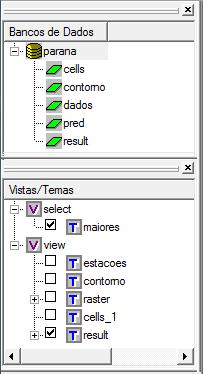 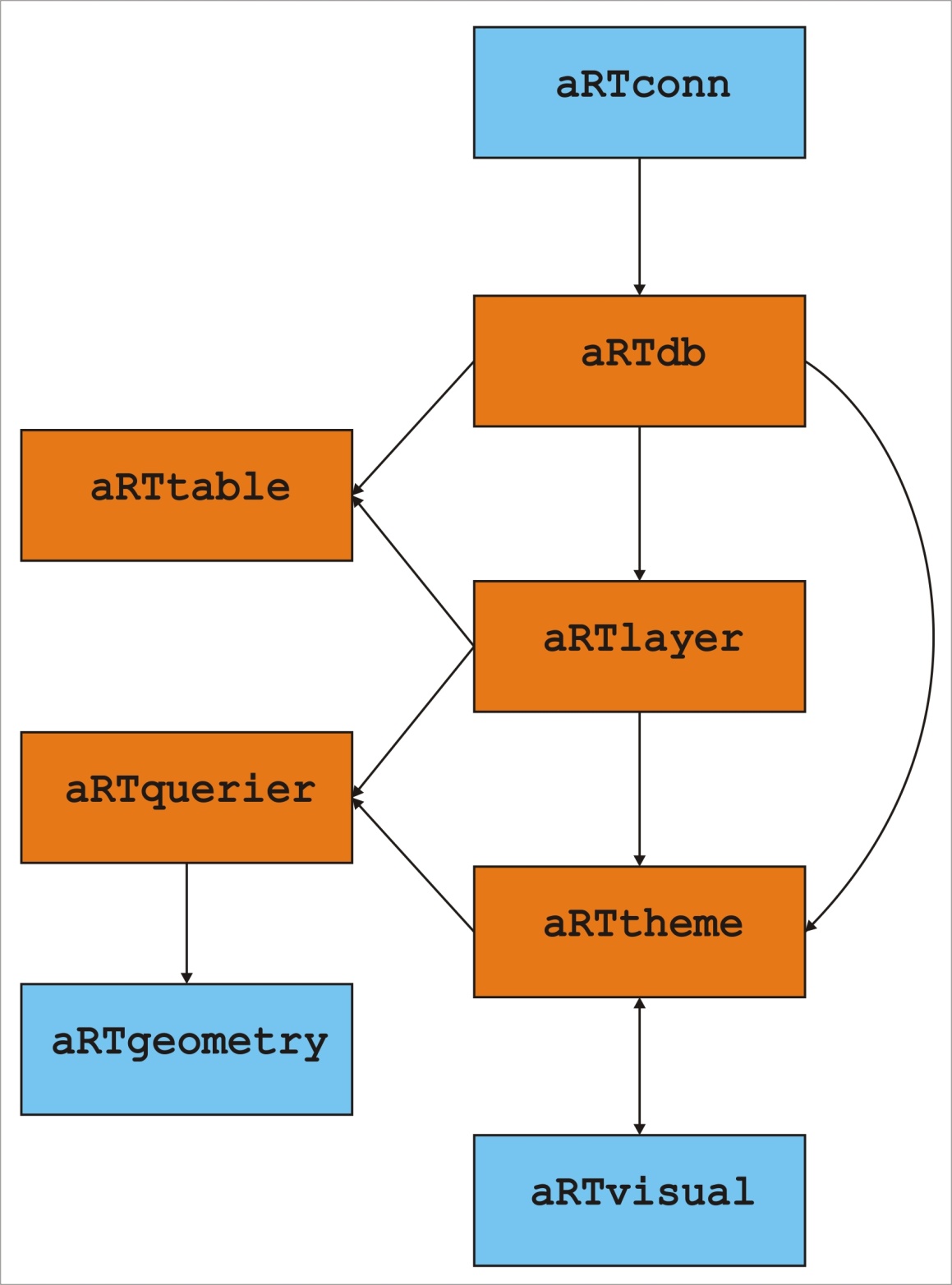 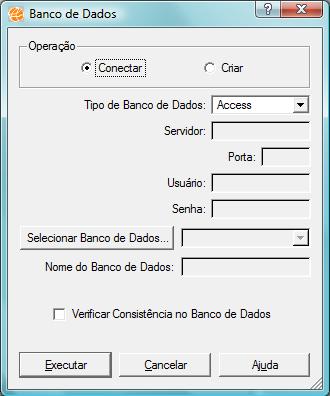 Estrutura do Pacote
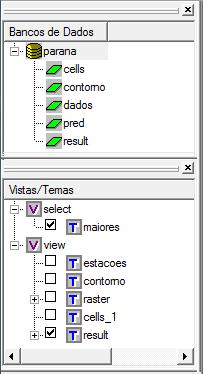 Criação do Bancos de Dados
baixar dados
descompactar o arquivo
“R -> File -> Change dir” para o diretório do arquivo
abrir “gera-banco.R”
alterar os dados da conexão, salvar e fechar
“R->Misc->Buffered Output” (desabilitar)
source(“gera-banco.R”)
Esperar a mensagem:“BANCO DE DADOS GERADO COM SUCESSO”
Funções e Exercícios
abrir banco usando TerraView 
abrir “exercicios.R”
alterar os dados da conexão e salvar
executar comandos linha a linha
pesquisar documentação das funções
rodar preenchimento de células